Lecția de astăzi este despre...
Alcatuirea constructiva a unei cladiri
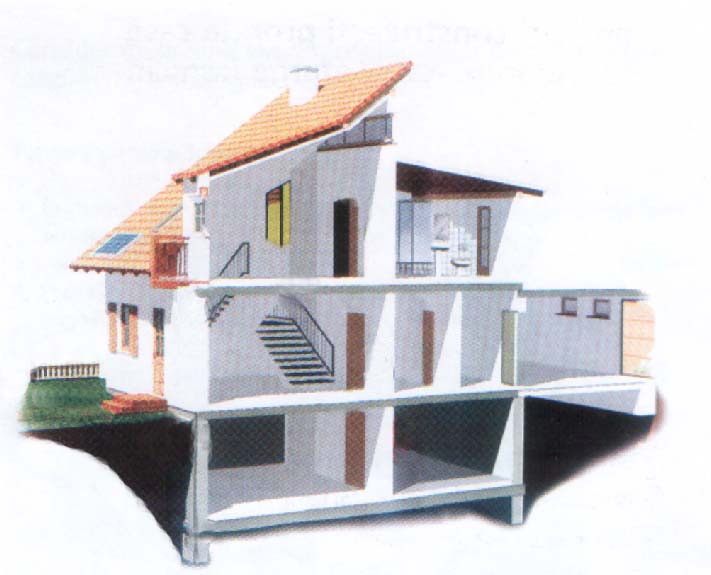 învelitoare
Acoperișul
Șarpantă
Pereți
Placă / Planșee
Elevația
Stâlpi
Suprastructura
Infrastructura
Fundația
1.  Elementele de rezistență:
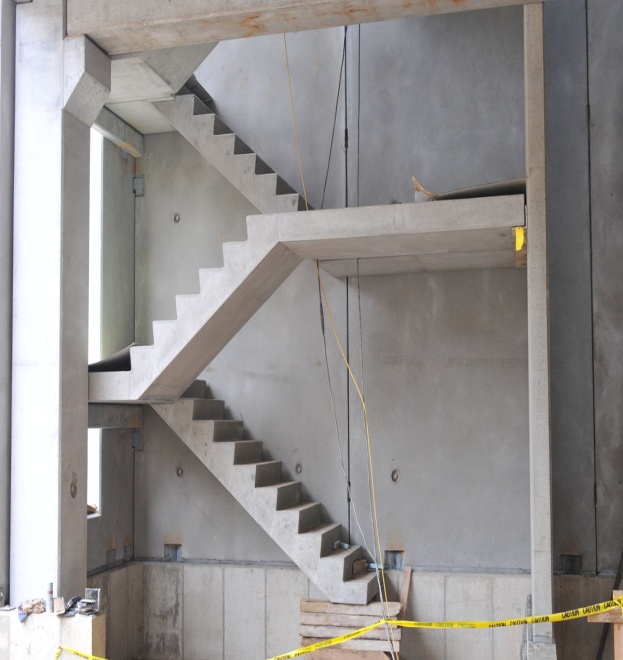 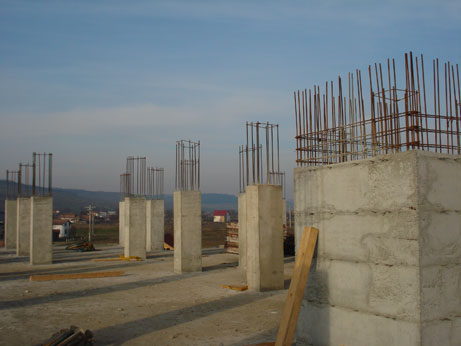 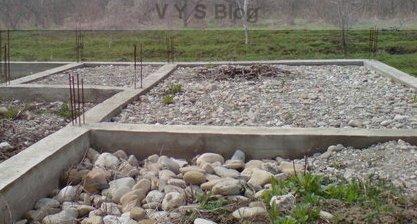 stâlpii
fundația
scările
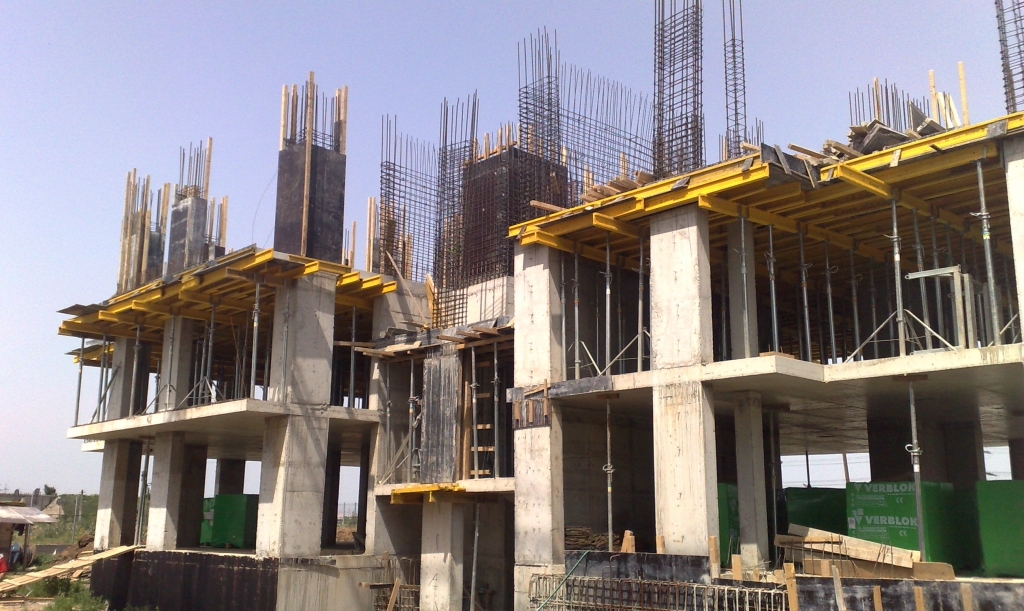 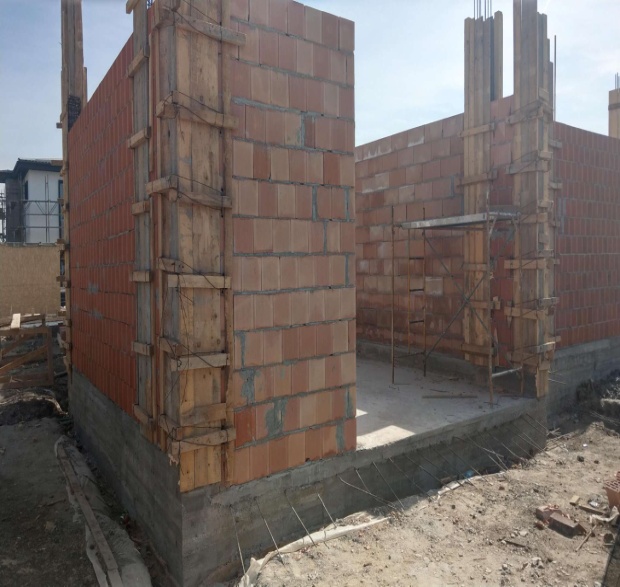 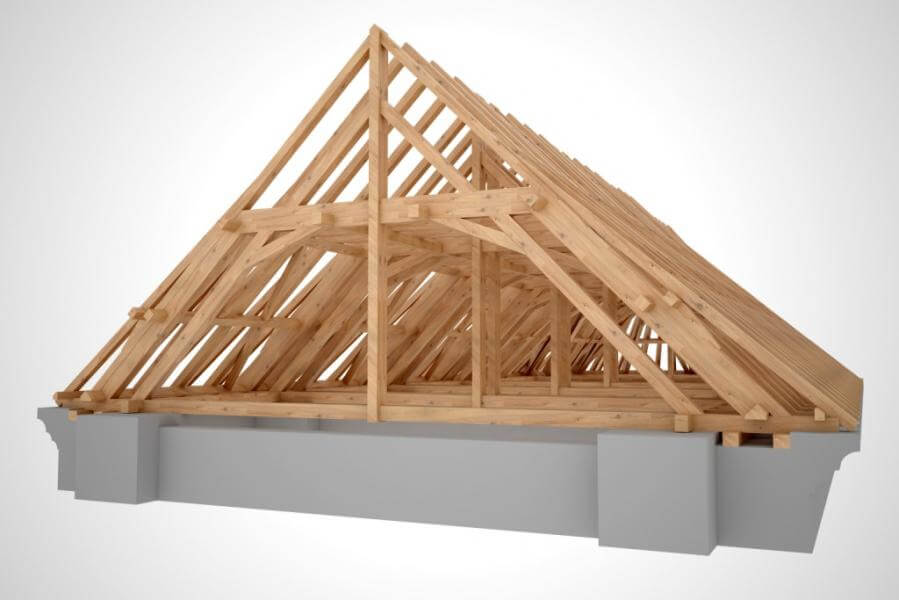 pereții exteriori
șarpanta (acoperiș)
planșeele
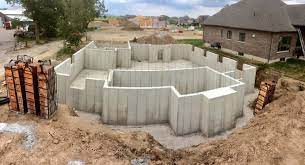 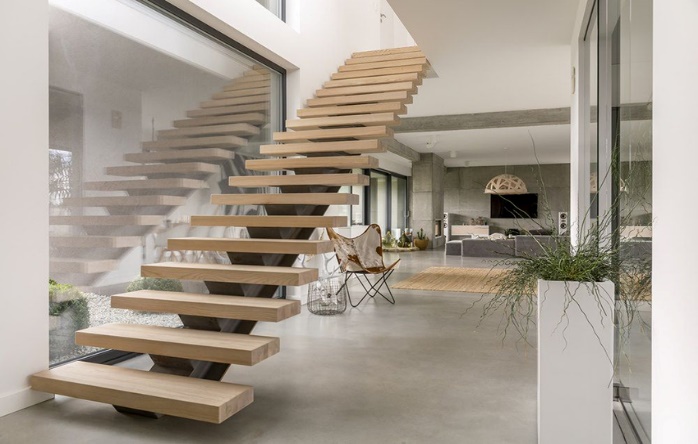 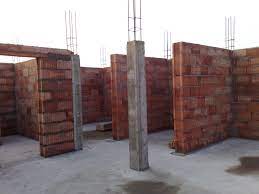 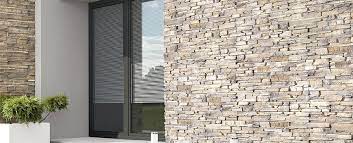 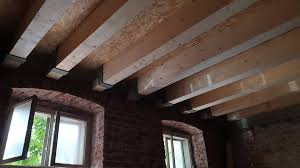 Elevația cladirii
Pereți de rezistență
Stâlpi
Planșee
2. Elementele de compartimentare și închidere:
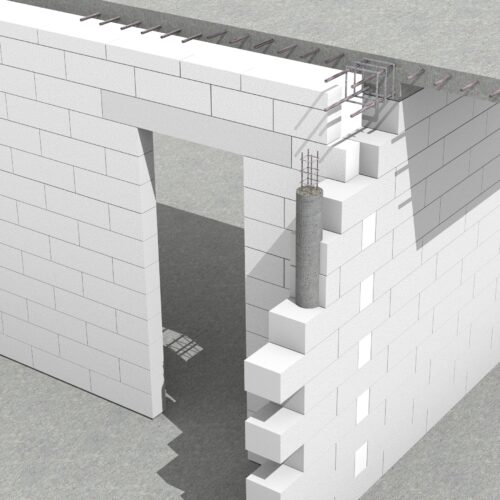 pereți interiori
învelitoarea (acoperiș)
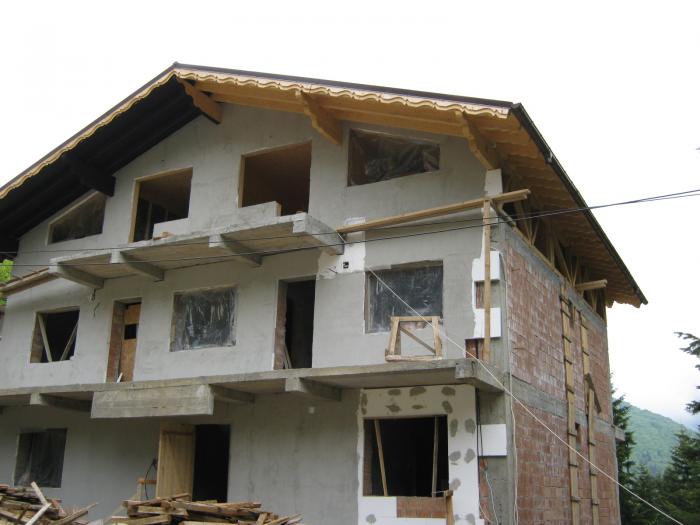 Uși
tâmplăria
Ferestre
Elemente de izolare si etanșare
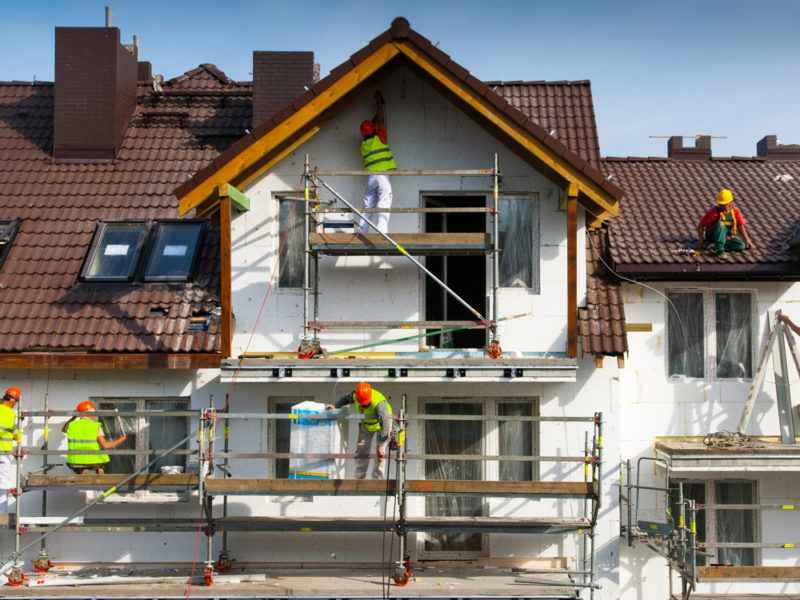 Plăci de polistiren
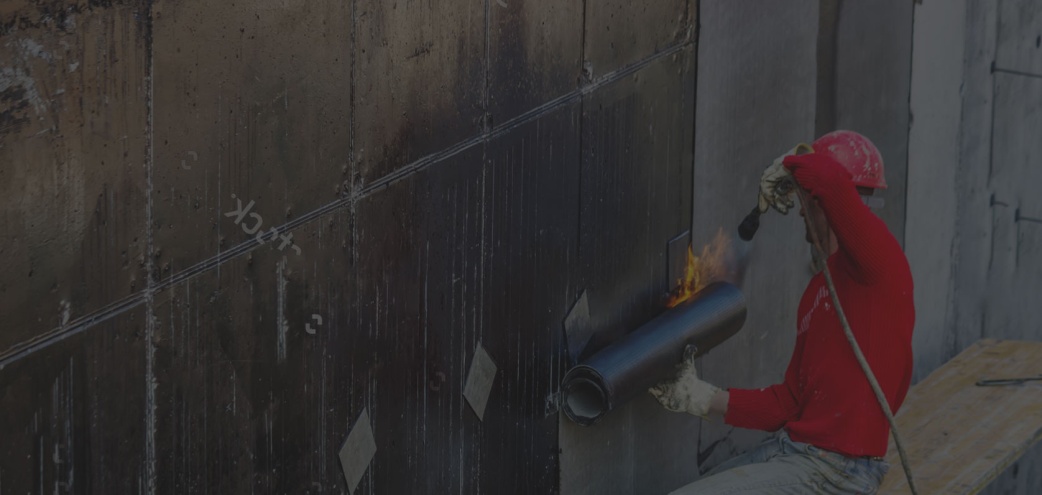 Elemente de finisaj
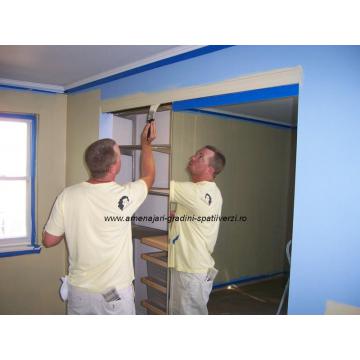 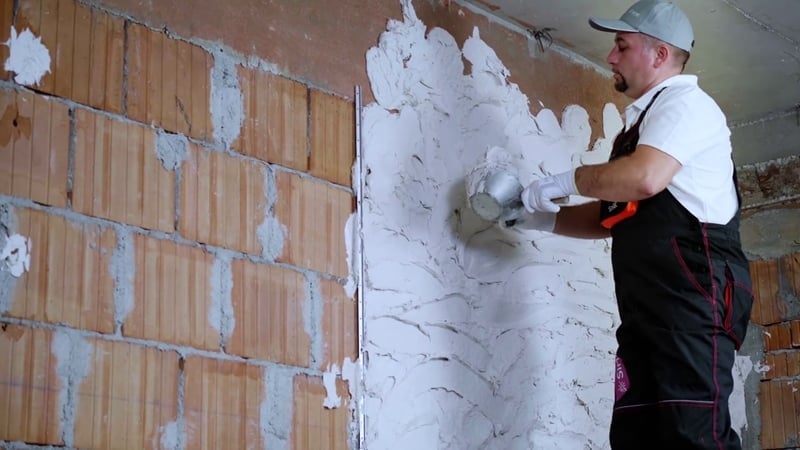 vopsitorii
tencuieli
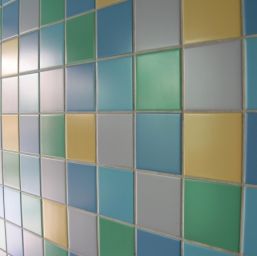 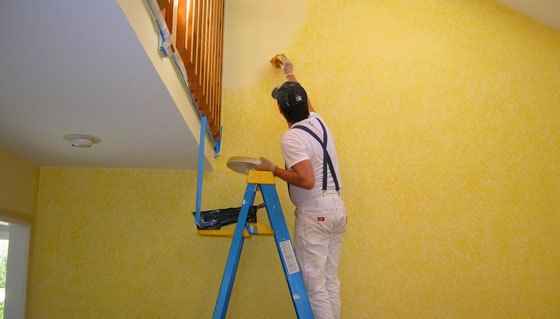 zugrăveli
placaje
3.  Elementele de finisaj: 
Tencuieli
Placaje
Zugrăveli
Vopsitorii
Tapete
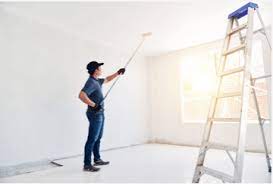 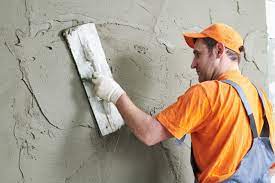 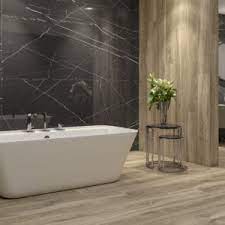 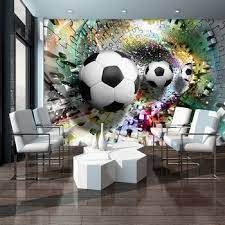 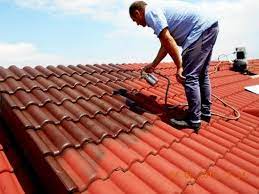 4.  Elementele de izolații protejează clădirea de
 infiltrațiile de apă 
împiedică schimbul de căldură dintre exteriorul și interiorul clădirii 
împiedică transmiterea zgomotelor

5. Elementele de instalații asigură funcționalitatea și condițiile de confort necesare; ele sunt de mai multe tipuri:
instalații  de  apă  canalizare,  
instalații  de  încălzire,
instalații  de  gaze  naturale,
instalații  electrice, 
instalații  de telecomunicații
5. Elementele de instalații
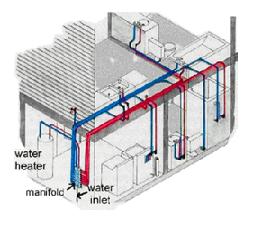 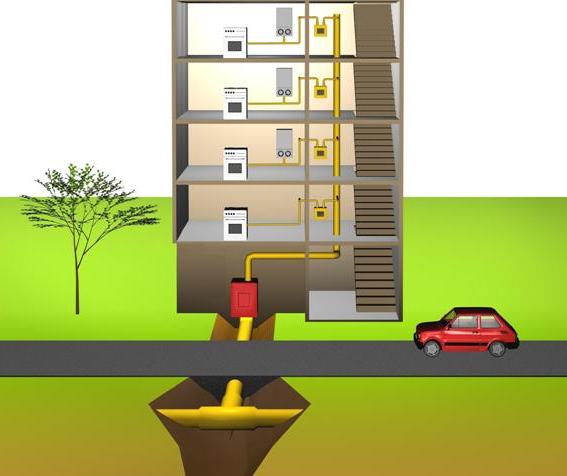 Rețeaua de apă, de canalizare
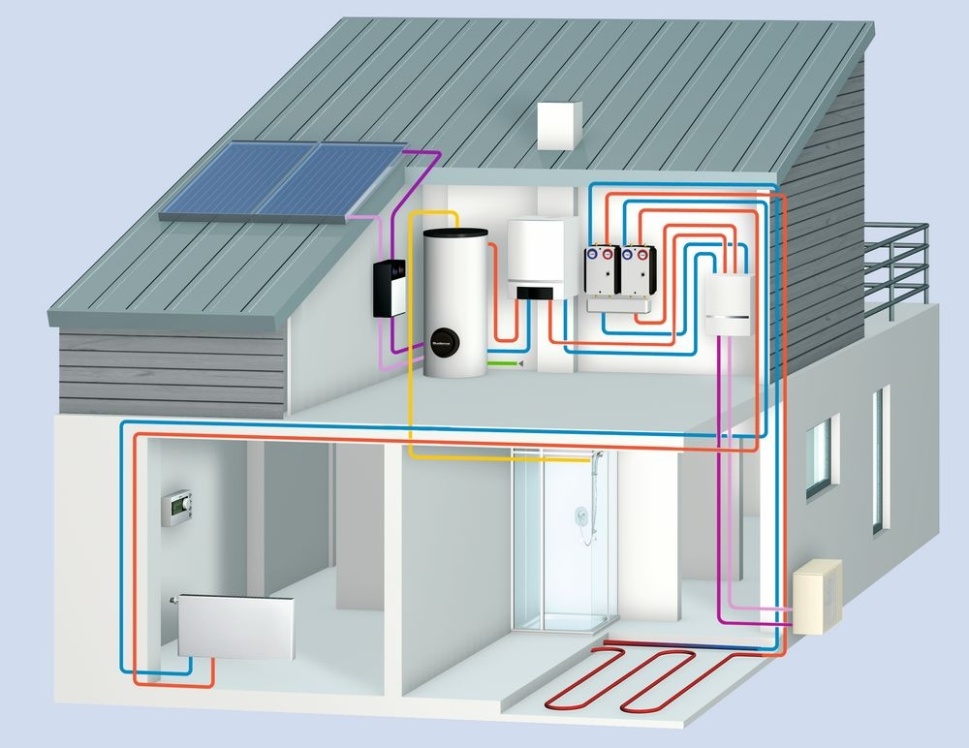 Rețeaua de gaze
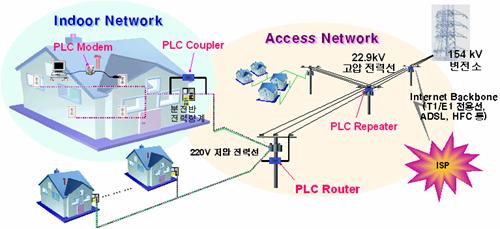 Rețeaua de încălzire
Rețeaua de telecomunicații
Transcrieți schema lecției pe caiete și completați spațiile libere cu exemplele corespunzătoare, prezentate în slide-urile anterioare
Alcătuirea constructivă a clădirilor
Clădire
acoperiș
elevație
fundație
pereți
stâlpi
planșee
șarpantă – partea de rezistență
învelitoare
Categorii de elementele de construcție:
Elemente de rezistență – asigură rezistența și stabilitatea clădirii
Exemple ..........
Elemente de închidere și compartimentare – separă încăperile clădirii între ele și interiorul clădirii de exterior.
Exemple ..............
- Elementele de finisaj – asigură protecție suprafețelor și aspectul clădirilor
          - Exemple ..............
- Elemente de izolare și etanșare – protejează clădirea împotriva umezelii, căldurii și zgomotelor
           - Exemple ..................
Elemente de instalații – asigură funcționalitatea și condițiile de confort ale clădirii
 Exemple ...............